CSCI 3160 Design and Analysis of AlgorithmsTutorial 1
Chengyu Lin
1
About me
Name: Chengyu Lin
Email: cylin@cse.cuhk.edu.hk
Office: SHB 117
Office hour: Friday 14:00 – 16:00

You can always send me emails to make appointments
2
Asymptotic Notations
O(g(n))
Big O
Asymptotic upper bound
Ω(g(n))
Big Omega
Asymptotic lower bound
Θ(g(n))
Big Theta
Asymptotic tight bound
3
Asymptotic Notations
The time (space) complexity of an algorithm usually depends on the input size, where the input could be
vertices/edges of a graph
a sequence of integers
Usually the running time of algorithm grows with the input size
Usually the running time is written as a function t(n), where n is the input size
4
Asymptotic Notations
Suppose we want to analyze the running time of a program, e.g.




This takes t(n) = n(n+1)/2 · n(n+1)/2 = n2(n+1)2/4 steps.
Calculating the exact running time is tedious.
for (int i = 1; i <= n; ++i) {
    for (int j = i; j <= n; ++j) {
        for (int r = 1; r <= n; ++r) {
            for (int s = r; s <= n; ++s) {
                puts(“hello”);
            }
        }
    }}
5
Asymptotic Notations
Asymptotic notation simplifies the calculations




This takes t(n) = O(n2) · O(n2) = O(n4) steps.
and yet it still captures the behavior of t(n) very well when the n is “large” enough
for (int i = 1; i <= n; ++i) {
    for (int j = i; j <= n; ++j) {
        for (int r = 1; r <= n; ++r) {
            for (int s = r; s <= n; ++s) {
                puts(“hello”);
            }
        }
    }}
6
Big O notation
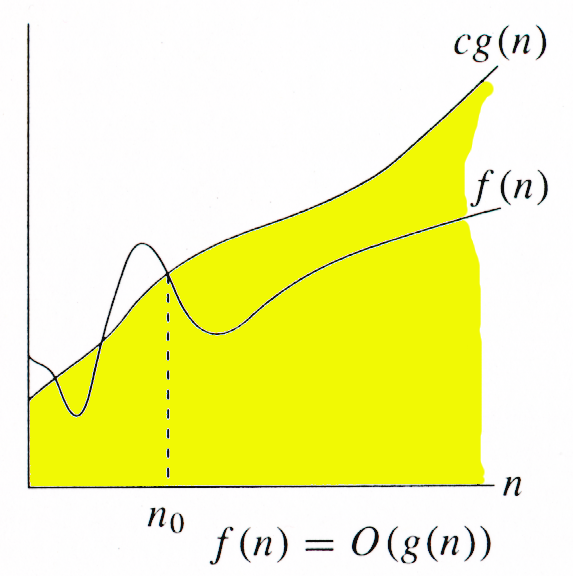 We say that
t(n) = O(g(n)) if
there exists a constant c > 0 such that
            t(n) ≤ c · g(n) for every sufficiently large n

Intuitively, if t(n) is the running time, it tells us
the running time cannot be worse than g(n) by a constant multiplicative factor
Usually, g(n) looks simpler than t(n) (e.g. g(n) = n2, n!, log n, …)
7
Big O notation
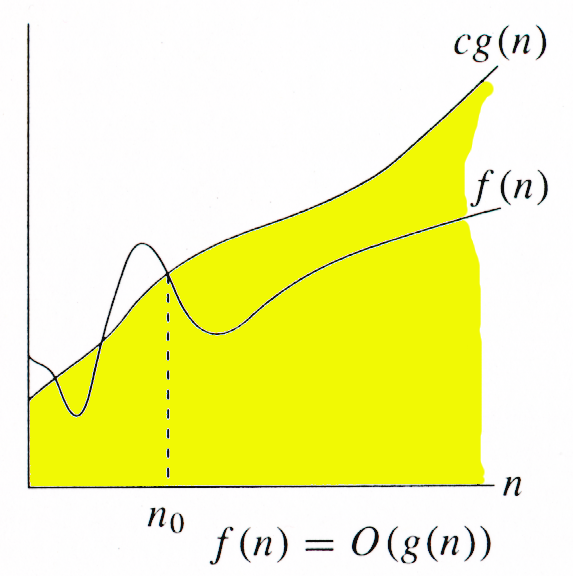 We say that t(n) = O(g(n)) if
there exists a constant c > 0 such that
            t(n) ≤ c · g(n) for every sufficiently large n

The inequality only needs to hold for large n
e.g. n2 = O(2n)
3n2 ≤ 2n is not true when n = 3
It holds for every n ≥ 4, so it’s okay
8
Big O notation
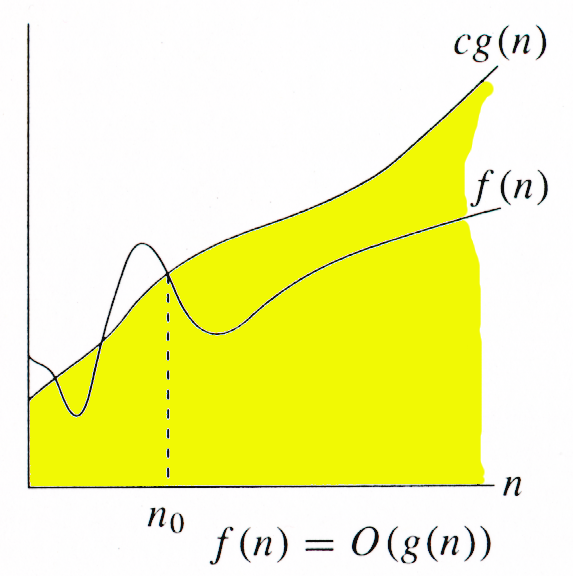 We say that
t(n) = O(g(n)) if
there exists a constant c > 0 such that
            t(n) ≤ c · g(n) for every sufficiently large n

We can multiply g(n) by a positive constant
e.g. 4n2 = O(n2)
4n2 ≤ n2 is not true for any n
But 4n2 ≤ 4n2 holds, so it’s okay
9
Big O notation
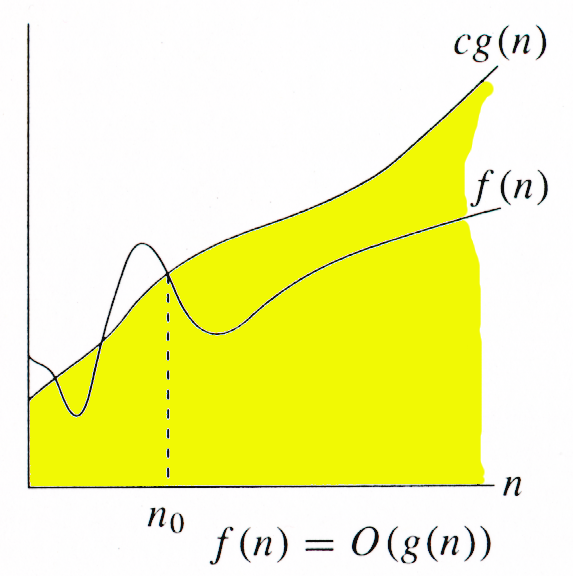 We say that
t(n) = O(g(n)) if
there exists a constant c > 0 such that
            t(n) ≤ c · g(n) for every sufficiently large n

 g(n) can be any upper bound
e.g. n2 = O(n2)
It is also true to say n2 = O(n100) or n2 = O(2n)
10
Convention
Actually, O(g(n)) is a set
O(g(n)) = {t | ∃c > 0 such that t(n) ≤ c · g(n) for every large n} 
it contains all the functions that are upper bounded by g(n)

When we say t(n) = O(g(n))
Actually we mean t(n) ∈ O(g(n))

When we say O(f(n)) = O(g(n))
Actually we mean O(f(n)) ⊆ O(g(n))
meaning if t(n) = O(f(n)) then t(n) = O(g(n))
11
Comparing functions
|←exp→|
tower
The functions above increases from left to right asymptotically
i.e. O(1) < O(loglog n) < O(log n) < log2 n = (log n)2 < O(n1/3) < O(n) < O(n2) < O(2n) < O(n!) < O(nn)
Logarithm is a lot smaller than polynomial
e.g. 2k log n = nk
Polynomial is a lot smaller than exponential
e.g. log 2n = n
O(1) , …, log* n, … loglog n, … log n, log2 n, …
… n1/3 n1/2 n  n2  n3 …  … 2n 2n^2 … 22^n … 2^2^…^2
|← polynomial →|
double exp
…
12
Comparing functions
|←exp→|
tower
The functions above increases from left to right asymptotically
When we compare two functions asymptotically, compare the dominating terms on both sides first
If they are of the same order, compare the next dominating terms, and so on…
e.g. O(2n n2 log n) < O(2.1n n3 log2 n), since 2n < 2.1n
the rest contributes very little when n is large
O(1) , …, log* n, … loglog n, … log n, log2 n, …
… n1/3 n1/2 n  n2  n3 …  … 2n 2n^2 … 22^n … 2^2^…^2
|← polynomial →|
double exp
…
13
Examples
1 = O(log n)? 
n3 = O(n2)? 
log1000n = O(n)? 
n3 = O(1.001n)? 
1.002n = O(1.001n n2)? 
O((log n)1999) = O(n0.001)?
O(loglog n) = O(log3 n)?
O(2n n4 log n) = O(2n n4 log4 n)?
Yes
No
Yes
No
No
Yes (see slide 12)
Yes
Yes
14
Properties
O(f(n)) + O(g(n)) = O(f(n) + g(n))
O(max(f(n), g(n))) = O(f(n) + g(n))




t(n) = O(n2) + O(n) = O(n2 + n) (by property 1)
t(n) = O(n2 + n) = O(n2) (by property 2)
for (int i = 1; i <= n; ++i) {
    for (int j = i; j <= n; ++j) {
        puts(“CSCI3160);
    }}
for (int i = 1; i <= n; ++i) {
        puts(“CSCI3160”);
}
15
Properties
O(f(n)) × O(g(n)) = O(f(n) × g(n))
e.g.




O(n) × O(n) × O(n) = O(n3) (by property 3)
for (int i = 1; i <= n; ++i) {
    for (int j = i; j <= n; ++j) {
        for (int k = j; k <= n; ++k) {
            puts(“hello”);
        }
    }}
16
Big Omega notation
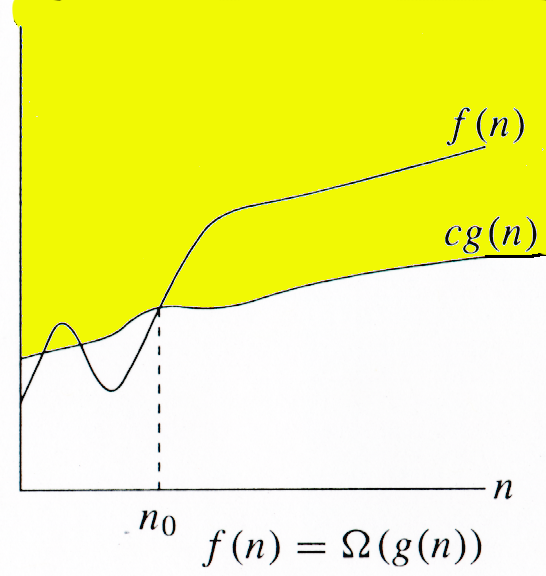 We say that
t(n) = Ω(g(n)) if
there exists a constant c > 0 such that
            t(n) ≥ c · g(n) for every sufficiently large n

Intuitively, if t(n) is the running time, it tells us
the running time cannot be better than g(n) by a constant multiplicative factor
e.g. All comparison sort algorithms run in Ω(n log n) time
Again, g(n) usually looks simple
17
Big Omega notation
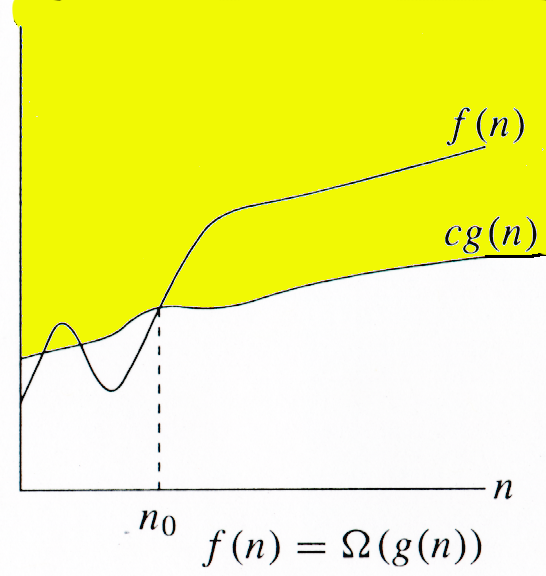 We say that
t(n) = Ω(g(n)) if
there exists a constant c > 0 such that
            t(n) ≥ c · g(n) for every sufficiently large n

The inequality only needs to hold for large n
e.g. 2n = Ω(n2)
2n ≥ n2 is not true when n = 3
It holds for every n ≥ 4, so it’s okay
18
Big Omega notation
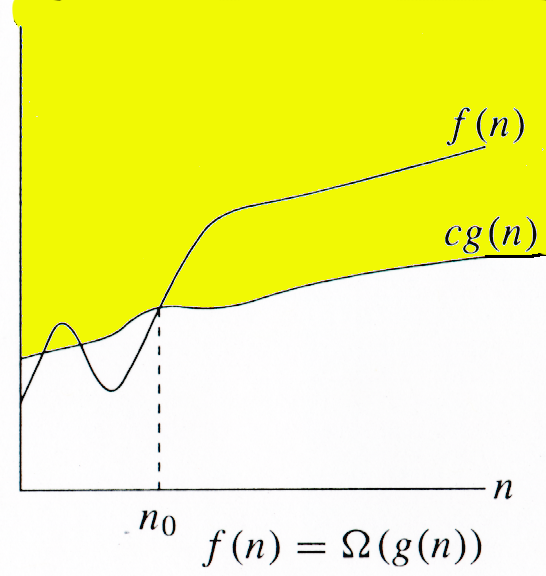 We say that
t(n) = Ω(g(n)) if
there exists a constant c > 0 such that
            t(n) ≥ c · g(n) for every sufficiently large n

We can multiply g(n) by a positive constant
e.g. 0.1 n2 = Ω(n2)
0.1n2 ≥ n2 is not true for any n
But 0.1n2 ≥ 0.1n2 holds, so it’s okay
19
Big Omega notation
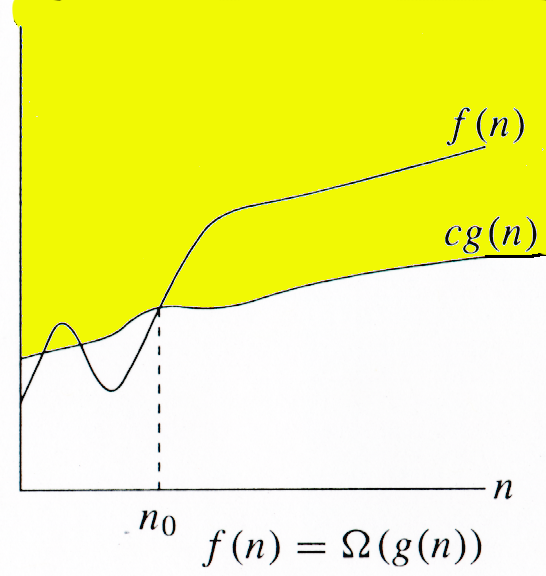 We say that
t(n) = Ω(g(n)) if
there exists a constant c > 0 such that
            t(n) ≥ c · g(n) for every sufficiently large n

 g(n) can be any lower bound
e.g. n2 = Ω(n2)
It is also true to say n2 = Ω(n) or n2 = Ω(log n)
20
Properties
Ω(f(n)) + Ω(g(n)) = Ω(f(n) + g(n))
Ω(max(f(n), g(n))) = Ω(f(n) + g(n))
Ω(f(n)) × Ω(g(n)) = Ω(f(n) × g(n))
21
Examples
1 = Ω(log n)? No
n3 = Ω(n2)? Yes
log1000n = Ω(n)? No
n3 = Ω(1.001n)? Yes
1.002n = Ω(1.001n n2)? Yes
1 = O(log n)? Yes
n3 = O(n2)? No
log1000n = O(n)? Yes
n3 = O(1.001n)? No
1.002n = O(1.001n n2)? No
If t(n) = O(g(n)) then t(n) ≠ Ω(g(n))?
If t(n) = Ω(g(n)) then t(n) ≠ O(g(n))?
No!
e.g. n3 = O(n3) = Ω(n3)
22
Big Theta notation
Big O gives an asymptotical upper bound to t(n)

Big Omega gives an asymptotical lower bound to t(n)

There could be a gap between both bounds
The upper and lower bounds could be very loose
e.g. n2 = O(2n), n2 = Ω(1)

When the upper bound matches the lower bound, we say this bound is tight (asymptotically)
23
Big Theta notation
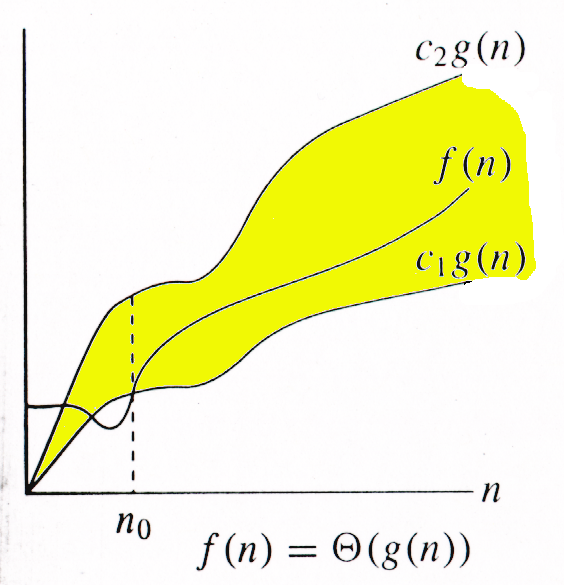 We say that
t(n) = Θ(g(n)) if
t(n) = O(g(n)) and t(n) = Ω(g(n))

Combining the definitions of O(g(n)) and Ω(g(n)),
t(n) = Θ(g(n)) if
there exists a constant c1, c2 > 0 such that
       c1 · g(n) ≤ t(n) ≤ c2 · g(n) for every sufficiently large n

Intuitively, if t(n) is the running time, it tells us
the running time grows at about the same rate as g(n)
24
Examples
t(n) = n3 - 4n2 + log n + 1
t(n) = O(n3)
t(n) = Ω(n3)
t(n) = Θ(n3)
25
Examples
1 = Ω(log n)? No
n3 = Ω(n2)? Yes
log1000n = Ω(n)? No
n3 = Ω(1.001n)? Yes
1.002n = Ω(1.001n n2)? Yes
1 = O(log n)? Yes
n3 = O(n2)? No
log1000n = O(n)? Yes
n3 = O(1.001n)? No
1.002n = O(1.001n n2)? No
If t(n) = O(g(n)) then t(n) ≠ Ω(g(n))?
If t(n) = Ω(g(n)) then t(n) ≠ O(g(n))?
No!
e.g. n3 = O(n3) = Ω(n3)
26
Properties
But we have
	t(n) = O(g(n)) if and only if g(n) = Ω(t(n))

For Big Theta, we have
	t(n) = Θ(g(n)) if and only if g(n) = Θ(t(n))

Θ(f(n)) + Θ(g(n)) = Θ(f(n) + g(n))
Θ(max(f(n), g(n))) = Θ(f(n) + g(n))
Θ(f(n)) × Θ(g(n)) = Θ(f(n) × g(n))
27
Examples
Θ((log n)1999) = Θ(n0.001)?
Θ(loglog n) = Θ(log3 n)?
Θ(2n + n4 + log n) = Θ(2n + n4 + log4 n)?
No
No
Yes
Θ(2n + n4 + log n) = Θ(max{2n, n4, log n}) = Θ(2n)
Similarly, Θ(2n + n4 + log4 n) = Θ(2n)
t(n) = Θ(g(n)) if and only if g(n) = Θ(t(n))
So Θ(2n + n4 + log n) = Θ(2n) = Θ(2n + n4 + log4 n)
28
Asymptotic Notations
O(g(n)), big O
Ω(g(n)), big Omega
Θ(g(n)), big theta
In this course, we will use Big O notation a lot
It is important to get familiar with it

There are two other asymptotic notations
o(g(n)) (small o)
ω(g(n)) (small omega)
29
End
Questions
30